DASHBOARD SLIDE
WRITE YOUR SUBTITLE HERE
COMMENTS
USERS
FILES
VISITORS
100,000
100,000
100,000
CLICKS
REVENUE
PAGE VIEWS
$100,000.00
AMOUNT OF CONTRACTS
REVENUE THE NEXT 12 MONTHS
COST THE NEXT 12 MONTHS
73
$13,920
$35,750
SUM OF COSTS AND REVENUES
CONTRACTS TO REVIEW
9
7
Contracts without future milestones
Contracts without assigned tasks
CONTRACTS PER STATUS
CONTRACTS PER CATEGORY
CONTRACTS PER ORG. UNIT
39
Contracts
17
Contracts
YOUR TITLE HERE
YOUR TITLE HERE
YOUR TITLE HERE
Type your desired
Type your desired text
Type your text here
Type your desired text here for more information.
Type your desired text here for more.
Type your text here
Type your text here
Type your text here
Type your desired text here for more.
Type your text here
YOUR TITLE HERE
Type your text here
Type your desired text here for more.
Type your text here
87%
36%
24%
18%
Type your desired text here for more.
Type your desired text here for more.
Type your desired text here for more.
Type your desired text here for more.
YOUR TITLE HERE
Type your desired text
Type your desired text here for more information.
Type your desired text here for more information here as well.
Type your desired text here for more information here as well.
Type your desired text here for more information here as well.
Type your desired text here for more information here as well.
73%
73%
YOUR TITLE
Type your desired text here for more information on the type of template that’s being made..
Type your desired text here for more information on the type of template that’s being made..
73%
73%
Type your text here
Type your text here
YOUR TITLE
YOUR TITLE
Type your desired text here for more information.
Type your desired text here for more information.
73%
Type your desired text here for more information.
73%
73%
YOUR TITLE HERE
73%
73%
73%
Type your text here
Type your text here
73%
73%
Type your desired text here for more information.
Type your text here
Type your text here
YOUR BUSINESS
INDUSTRY AVERAGE
LATEST ACTIVITIES
6/10
8/10
Low
High
Low
High
5/10
TECHNOLOGY
7/10
ACCESSIBILITY
9/10
SECURITY
AESTHETICS
NAVIGATION
SPEED
SEARCHABILITY
70%
DASHBOARD SLIDE
WRITE YOUR SUBTITLE HERE
WEEKLY SALE
PRODUCT
SHARE
AVERAGE GRAPH
3.2
3.2
3.2
ITEM NAME HERE
3.2
3.2
3.2
ITEM NAME HERE
3.2
3.2
3.2
ITEM NAME HERE
3.2
3.2
3.2
25%
30%
27%
35%
27%
15%
20%
20%
20%
YOUR TITLE
YOUR TITLE
YOUR TITLE
Type your desired text here for more information here as well.
Type your desired text here for more information here as well.
Type your desired text here for more information here as well.
01
02
03
04
05
06
YOUR TITLE
YOUR TITLE
YOUR TITLE
Type your desired text here for more information here as well.
Type your desired text here for more information here as well.
Type your desired text here for more information here as well.
50%
30%
20%
DIAGRAMS
CHARTS
LINES
OTHER
YOUR TITLE HERE
98%
Type your desired text.
2,458
Type your desired text.
Type your desired text.
Type your desired text here for more information here as well.
Type your desired text.
Type your desired text.
75%
Type your desired text.
SALES CHART
73%
50%
Type your desired text.
YOUR TITLE
YOUR TITLE
OUR VISITORS AROUND THE WORLD
NOTIFICATIONS
26 ºC
You got an e-mail from John
New York, USA
You earned a new badge
03
Meeting with client @ 10:00 AM
You got 44,514 likes on Facebook
OCTOBER
Payment method was approved
296K
4253K
300K
Total sold
56 ITEMS
Meeting with client @ 10:00 AM
324K
156K
985K
YOUR TITLE HERE
YOUR TITLE HERE
YOUR TITLE HERE
48%
78%
55%
Type your text here.
Type your text here.
27%
45%
25%
99%
Type your text here.
Type your text here.
30%
12%
15%
36%
66%
10%
YOUR TITLE HERE
Type your text here.
Type your text here.
YOUR TITLE HERE
Type your desired text here.
25
20
Type your desired text here.
21%
28%
15
Type your desired text here.
10
Type your desired text here.
30%
34%
39%
5
Type your desired text here.
10,000
10,000
Green marketing is a practice whereby companies seek to go above and beyond traditional.
10,000
Green marketing is a practice whereby companies seek
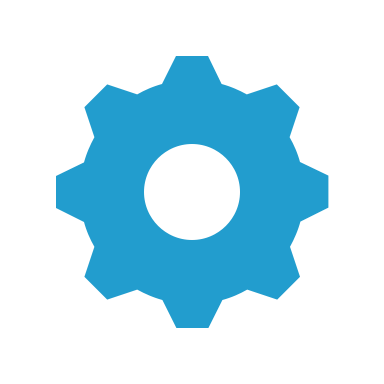 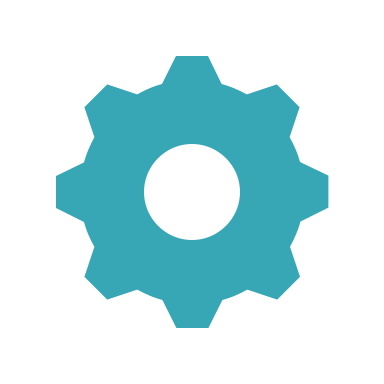 8,000
8,000
6,000
Green marketing is a practice whereby companies seek to go above and beyond traditional.
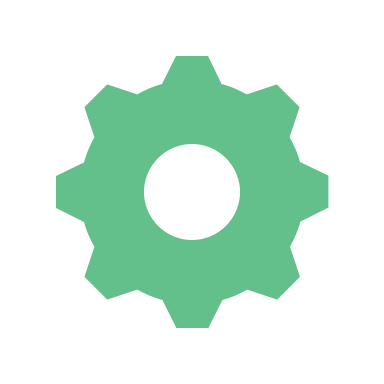 10,000
6,000
Green marketing is a practice whereby companies seek
Green marketing is a practice whereby companies seek to go above and beyond traditional.
10,000
8,000
12,000
1,000
Green marketing is a practice whereby companies seek to go above and beyond traditional marketing by promoting environmental core.
MORE
MORE
$470.55
$890.99
65%
Green marketing is a practice whereby companies seek
Green marketing is a practice whereby companies seek
Green marketing is a practice
MORE
$890.99
Green marketing is a practice whereby companies seek
ADD FOUND
YOUR TITLE HERE
MORE
$50,000
Green marketing is a practice
Your Text
+3.4%
54%
ADD FOUND
Green marketing is a practice
Your Text Here
Your Text Here
Green marketing is a practice whereby companies seek
YOUR TITLE HERE
YOUR TITLE
MORE
Your Text Here
80%
70%
54%
30%
Green marketing is a practice
Green marketing is a practice
Green marketing is a practice
Your Text Here
50%
WORLD TRAFFIC
TRAFFIC INCREASE
Total Earning
$2754
“Green marketing is a”.
75%
Pending Earning
$554
Green marketing is a practice
“Green marketing is a”.
Sent Payment
$1200
“Green marketing is a practice whereby companies seek.”
“Green marketing is a”.
ALL LIST
“Green marketing is a practice whereby companies seek.”
MAY 2019
MON
TUE
WED
THU
FRI
SAT
SUN
1
2
3
4
5
6
7
8
9
10
11
12
13
14
15
16
17
18
19
20
21
22
23
24
25
26
27
28
29
30
31
TASKS
STATISTICS
TASKS
TASK 1
Green marketing is a new practice whereby companies seek
TASK 2
Green marketing is a new practice whereby companies seek
VISITORS TODAY
MONTHLY VISITS
PAGES VIEWS
SHARES
1,521
32,211
351
122
+ 10%
+ 5%
DOWNLOADS
CALENDAR
JUNE
EVENTS
Green marketing is a new practice whereby companies seek
3,242
PACK 1
13. Green marketing is a new practice whereby companies seek to go
29. Above and beyond the traditional marketing by
Green marketing is a new practice whereby companies seek
1,156
PACK 2
Green marketing is a new practice whereby companies seek
921
WALLPAPER
DAILY SALES
78/65
YOUR TITLE
MAY
MON
TUE
WED
THU
FRI
SAT
SUN
DAILY SALES
1
2
3
4
5
Green marketing is a practice whereby companies seek to go above and beyond traditional marketing by promoting environmental core values in the hope that consumers will associate these values with their company or brand.
75%
6
7
8
9
10
11
12
13
14
15
16
17
18
19
20
21
22
23
24
25
26
27
28
29
30
31
78/65
REVENUE
EMAIL SUBSCRPTIONS
YOUR TITLE
Current week
Current month
DOWNLOAD
Green marketing is a practice whereby companies seek to go above and beyond traditional.
$2,124
$72,124
RATING
YOUR TITLE HERE
YOUR TITLE HERE
3,9
YOUR TITLE HERE
YOUR TITLE HERE
Current week
DASHBOARD
COUNTS
STATISTICS
MORE INFO
YEAR
STATUS
COMPLETION
2015
Completed
Completed
2016
Not Started
2017
In Progress
2018
In Progress
2019
75%
42%
Green marketing is a practice
Green marketing is a practice
YOUR TITLE HERE
1550
40
79
Your title here
Your title here
Your title here
YOUR TITLE
$11,950
Your subtitle here
YOUR TITLE
YOUR TITLE
90%
69%
Green marketing is a practice
65%
YOUR TITLE
YOUR GREAT TITLE HERE
YOUR TITLE
17,290
YOUR TITLE
12,665
YOUR TITLE
YOUR TITLE
WEATHER FORECAST
25º
Sample text here
148,215
25º
27º
23º
21º
Sample text here
16,876
Sample text here
Sample text here
122,290